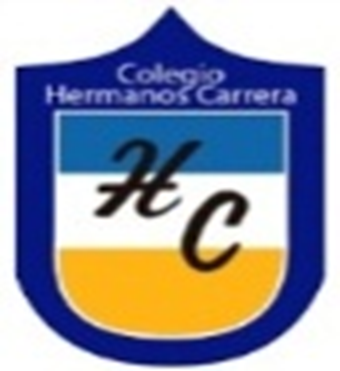 ENGLISH 5th GRADE
MISS MARÍA FERNANDA FERNÁNDEZ JELDRES
OBJECTIVE: TO LEARN food’S VOCABULARY IN ENGLISH.
OBJETIVO: APRENDER VOCABULARIO SOBRE comida EN INGLÉS.


DO YOU KNOW AN ANIMAL IN ENGLISH?
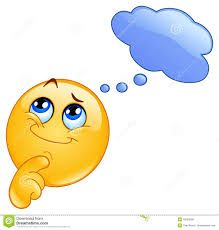 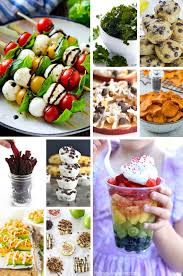 food
ANIMAL’S VOCABULARY
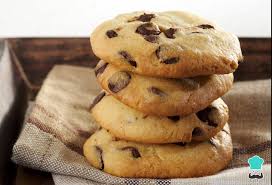 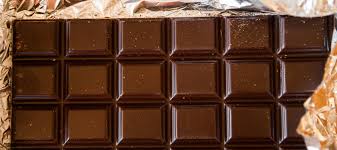 ANIMAL’S VOCABULARY
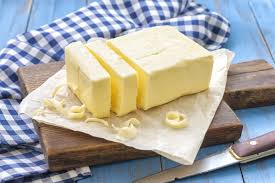 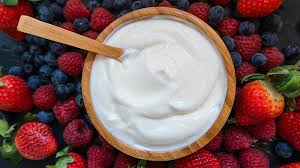 ANIMAL’S VOCABULARY
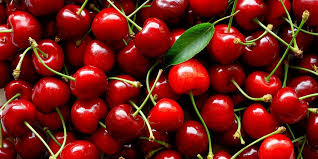 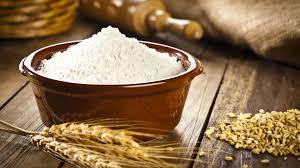 ANIMAL’S VOCABULARY
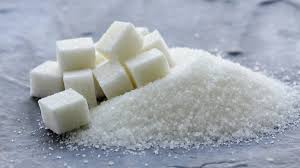 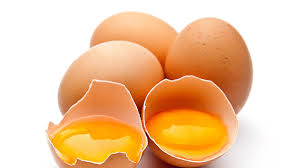 HAVE GOT		(Tener)
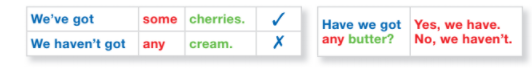 Look at this example
WE ARE GOING TO USE THIS “ACTIVITY BOOK”
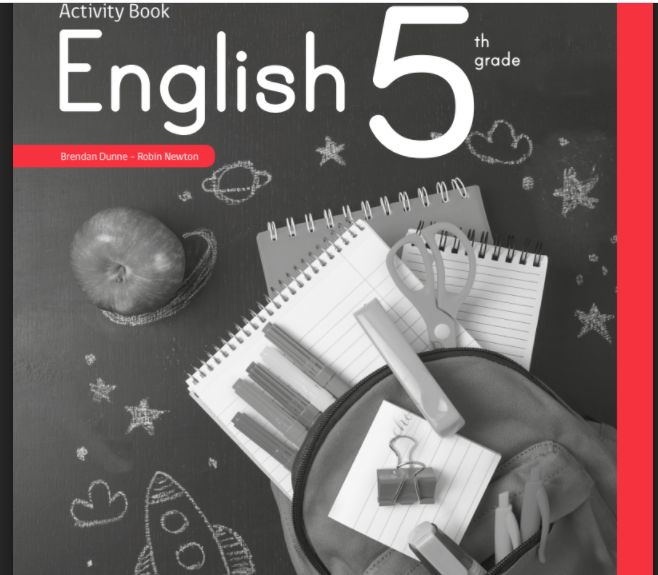 NOW IN YOUR ACTIVITY BOOK ON PAGE 14…
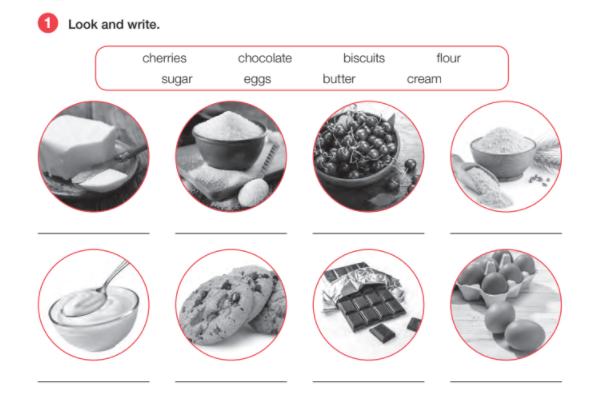 ON PAGE 15
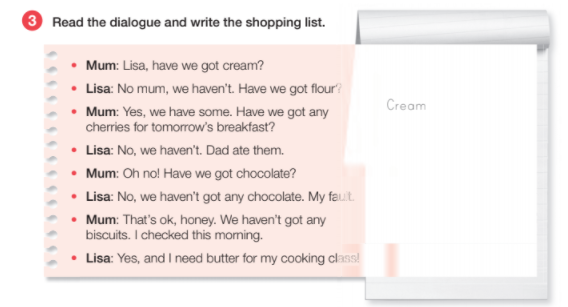 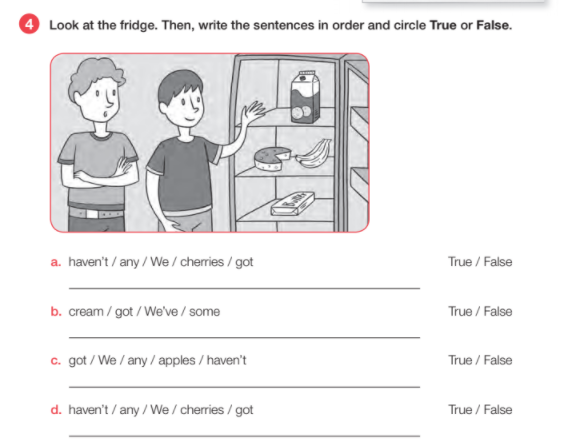 BY LAST ON PAGE 15, exercise 4, YOU HAVE TO DO THIS.
Do you have questions about food’s vocabulary or the have got?.
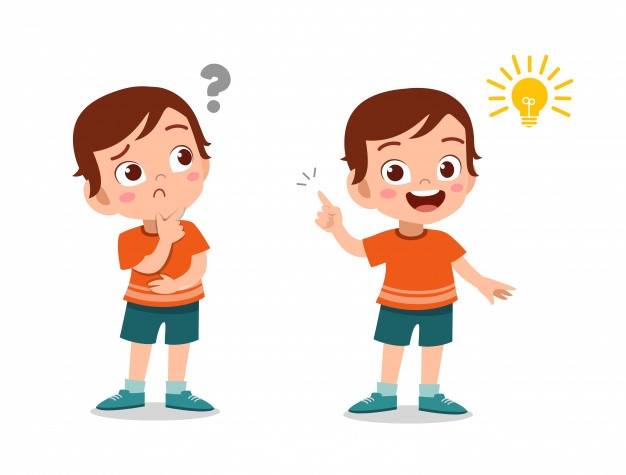 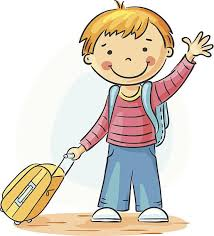